Serenidad y placidez en el arte de Ortúzar. Gran premio Salón Sur  (5-10004)
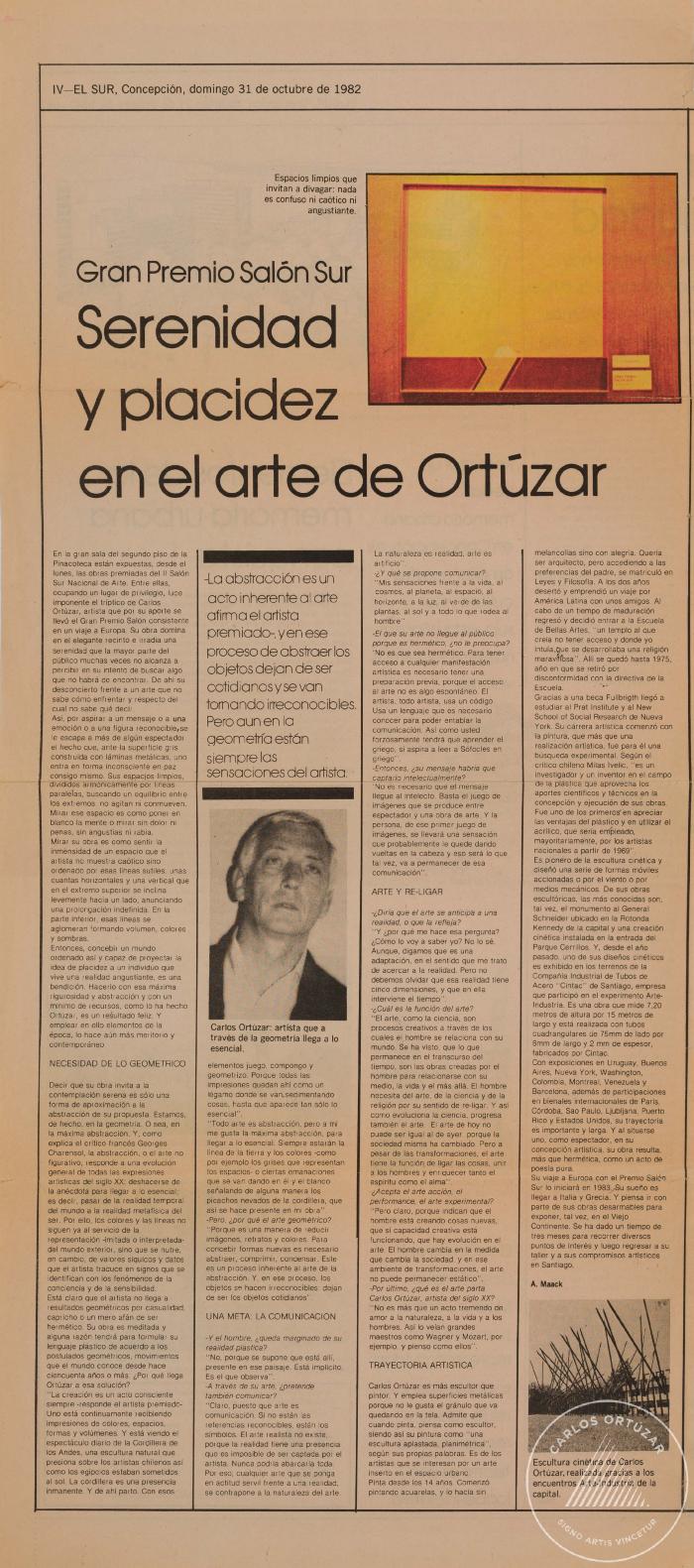